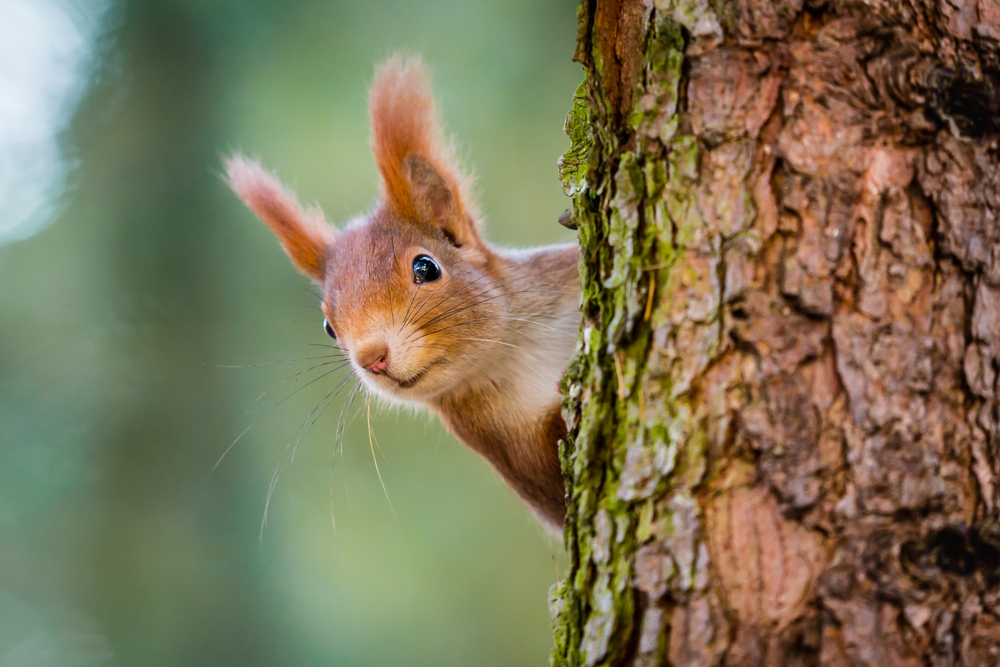 Nootjes verstoppen
Een patroon
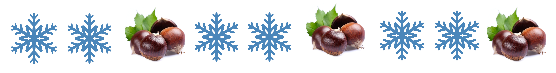 Zelf proberen!
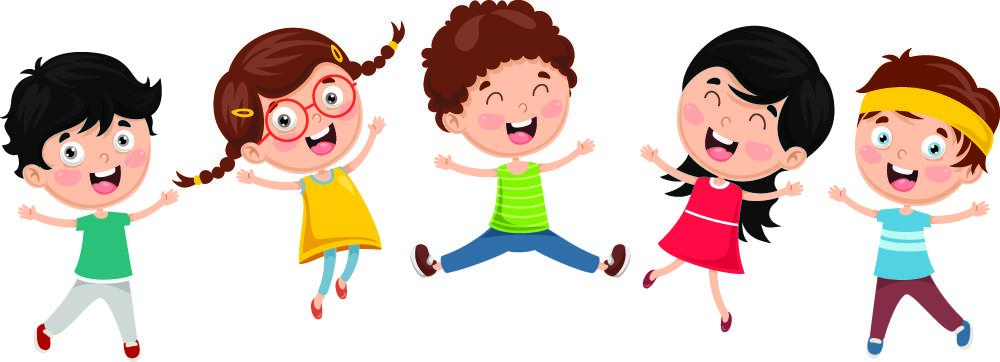 Vind het kerstdiner
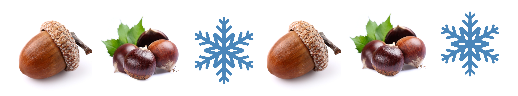 Oeps, een foutje
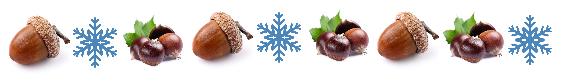 De vos heeft ook honger
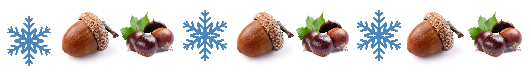 1.
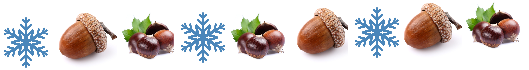 2.
Vind de nootjes
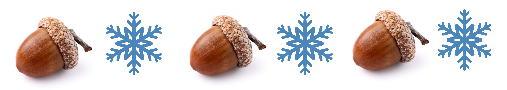 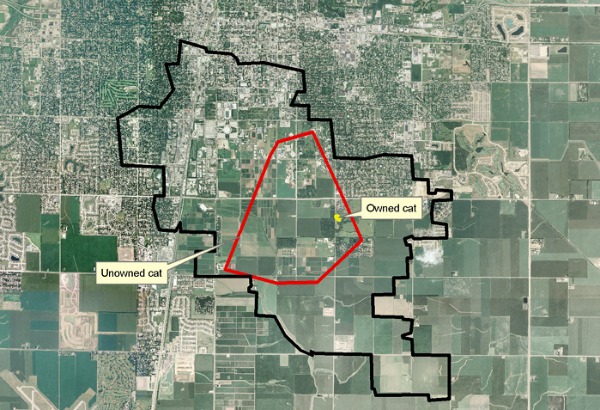 Sporen volgen
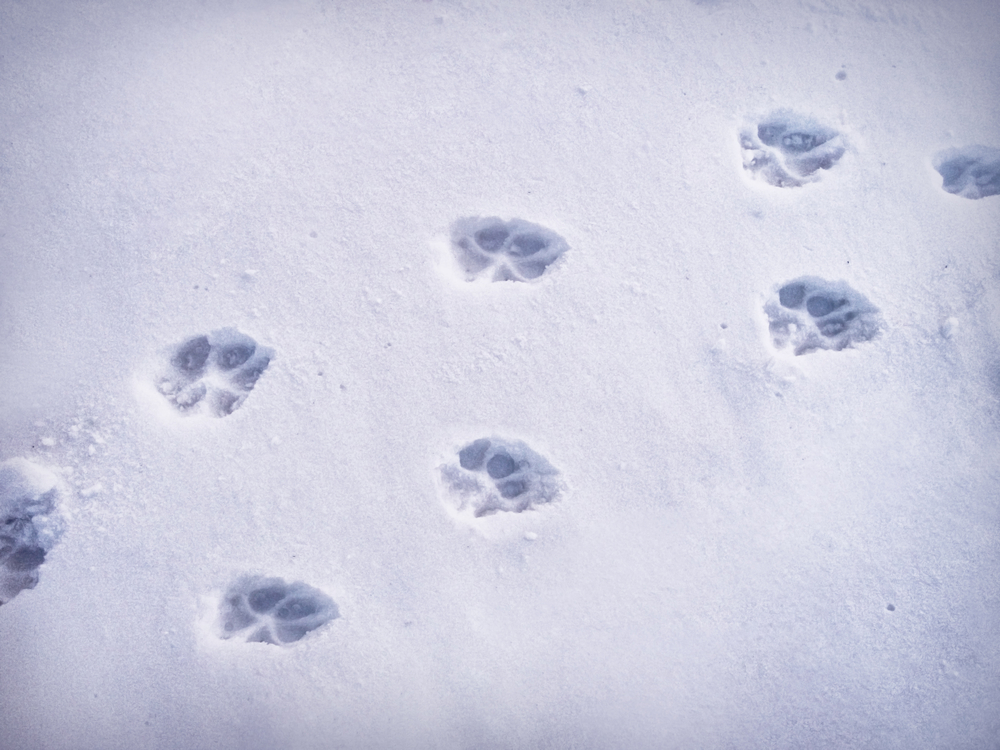 Onmisbaar